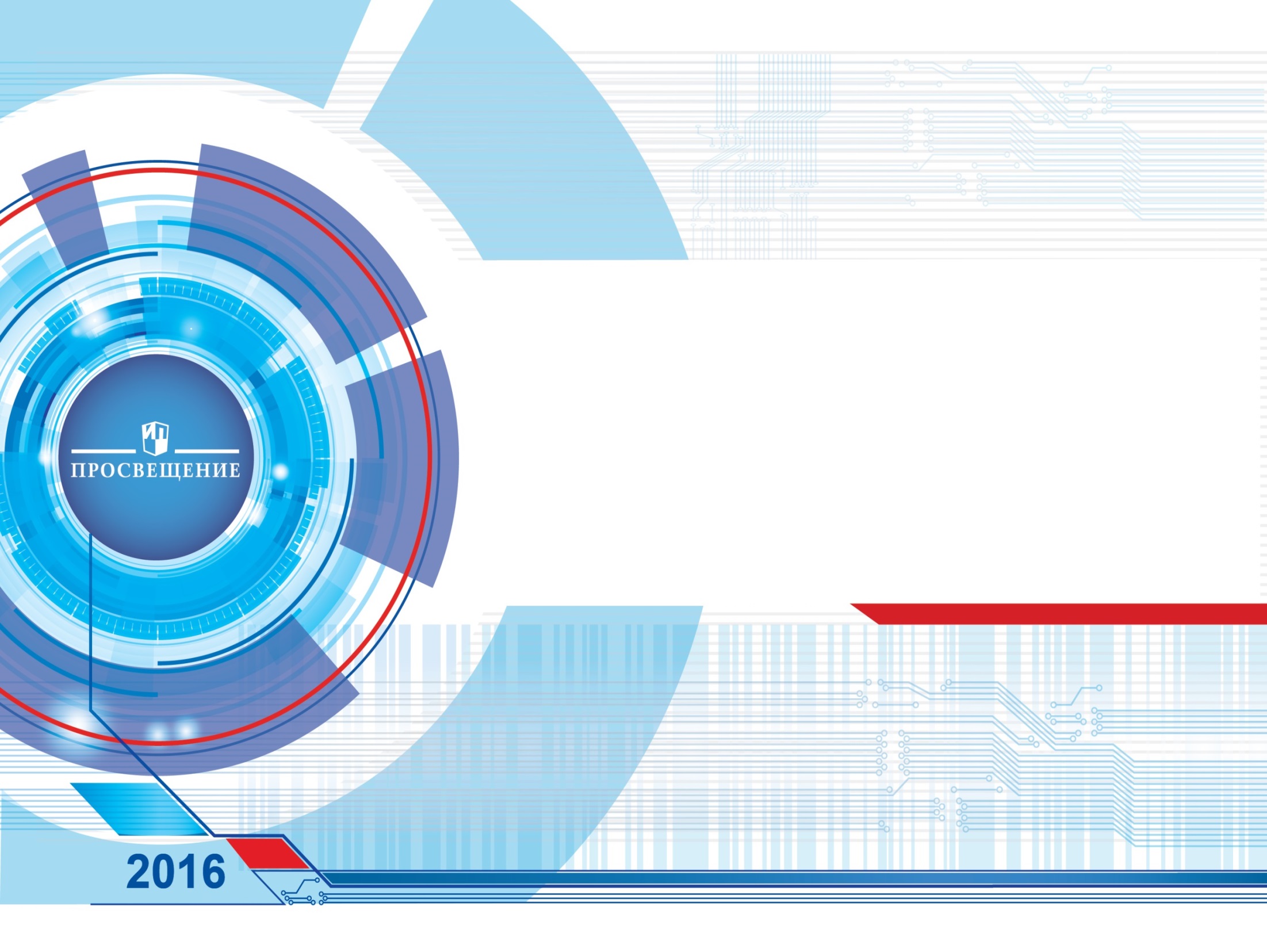 «Эстетическое воспитание и художественное образование с помощью рабочей тетради по Изобразительному искусству»
Медведева Дарья Андреевна, методист центра Художественно-эстетического 
и физического образования
23.08.2017
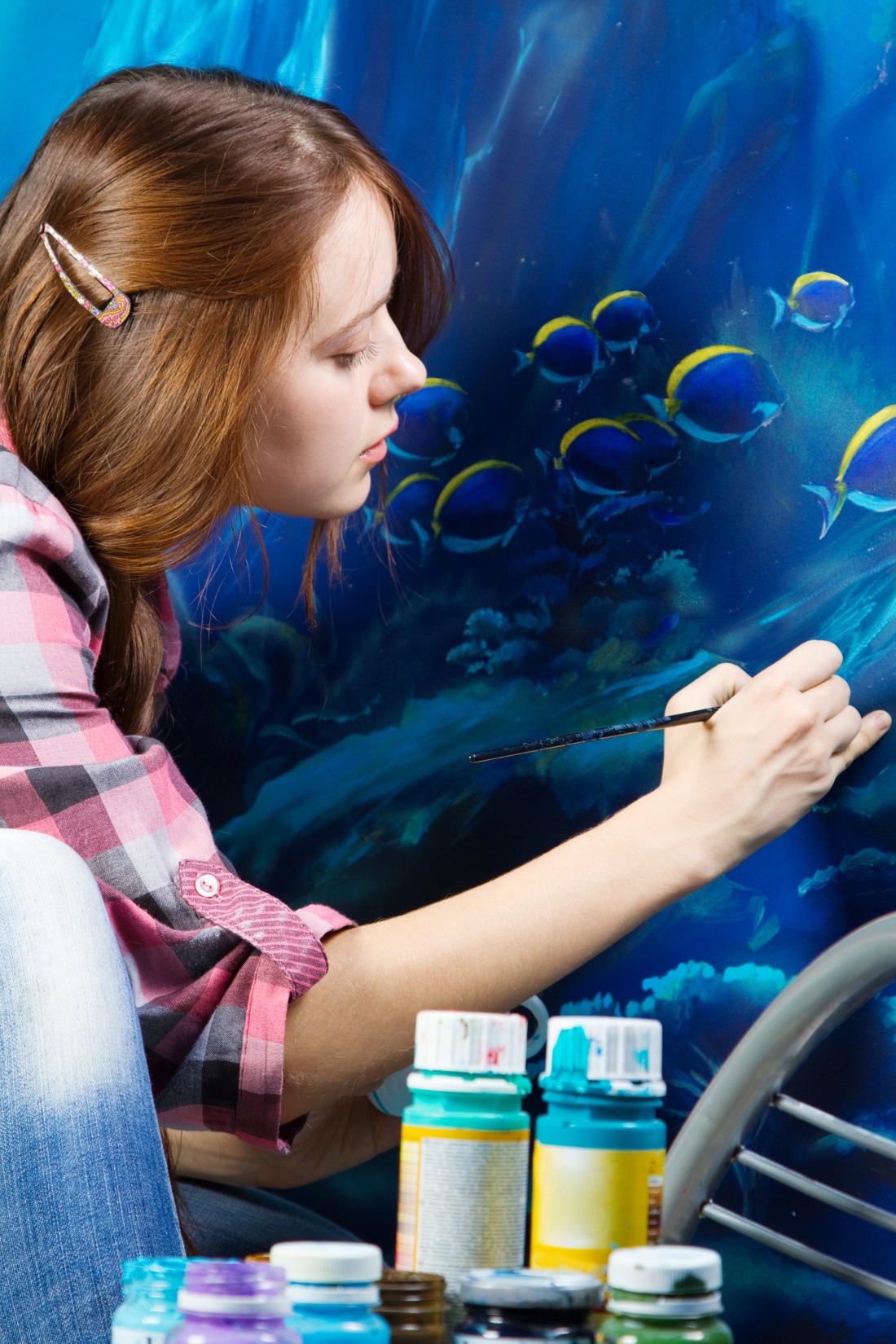 На занятиях изобразительным искусством школьники учатся рисовать с натуры, по памяти и представлению, на темы, учатся выполнять иллюстрации и декоративные работы, у них вырабатываются графические и живописные умения и навыки.
Центральным звеном учебной деятельности является усвоение, которое представляет собой сложную интеллектуальную деятельность и обеспечивает получение информации, ее трансформацию, смысловую обработку, сохранение и воспроизведение. Усвоение является показателем эффективности учебной деятельности, ее системности, качественности.
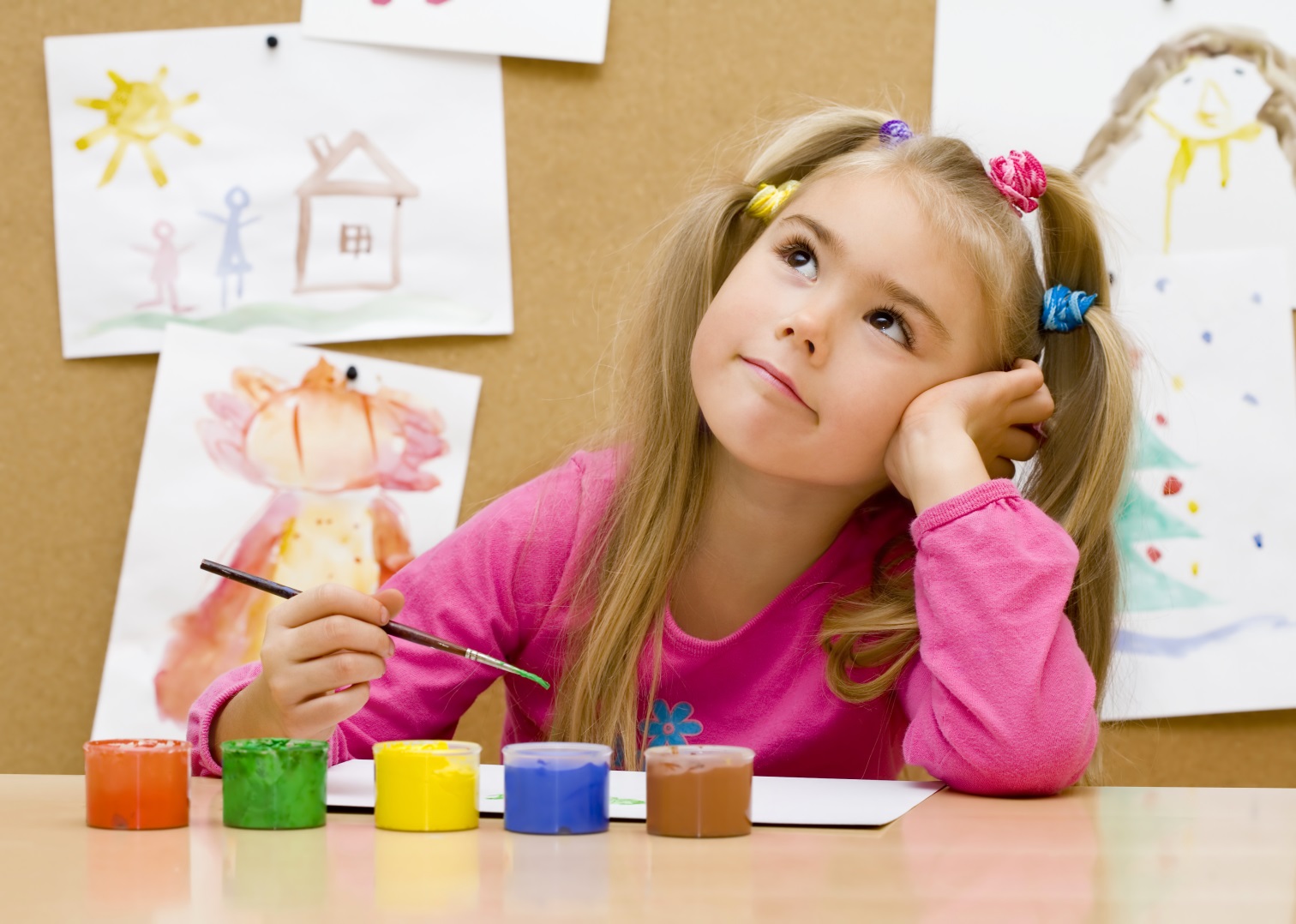 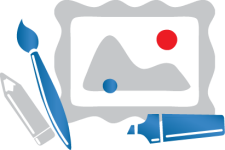 Продолжение развития мышления школьников
Контроль за ходом обучения школьников в конкретной учебной дисциплине
Задачи рабочей тетради
Прочное усвоение теоретических положений
Формирование у школьников умений и навыков самоконтроля
Приобретение практических умений и навыков решения типовых и развивающих задач
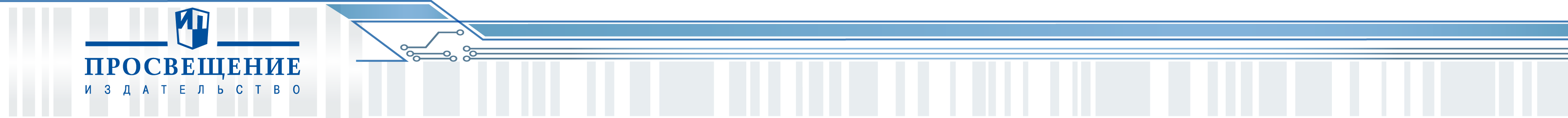 4
4
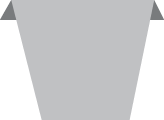 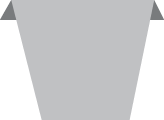 «Изобразительное искусство. Творческая тетрадь. 6 класс» Авторы: Т. Я. Шпикалова, Л. В. Ершова, Г. А. Поровская,  Н. Р. Макарова, 
А. Н. Щирова,  Е. В. Алексеенко
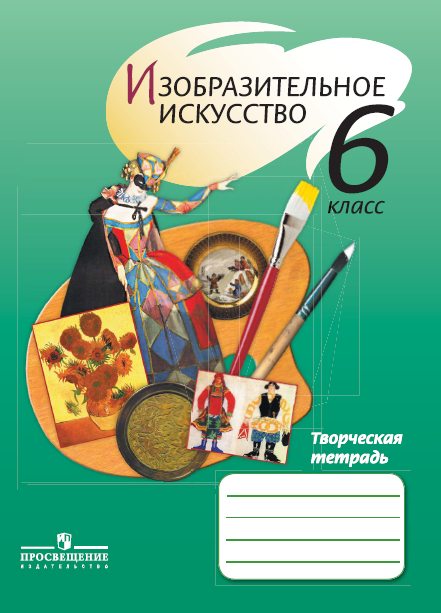 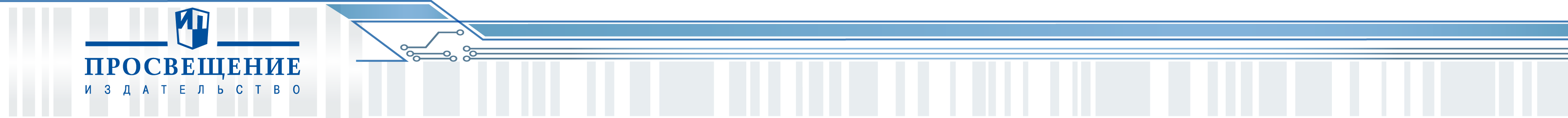 5
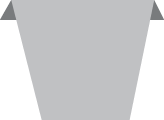 Задачи творческой тетради  по изобразительному искусству  для 6 класса:
способствовать формированию основ художественной культуры обучающихся как части их общей культуры,    развитию эстетического, эмоционально-ценностного  видения и постижения окружающего мира, развитию визуально-пространственного мышления;
содействовать  выполнению учебно-познавательных и учебно-практических задач, осваиваемых в ходе обучения  и овладения  системой  учебных действий с учебным материалом, обогащению личностного опыта учащихся в области художественно-творческой деятельности;
создавать условия для применения в новой учебной ситуации знаний и опыта, полученных при работе с учебником
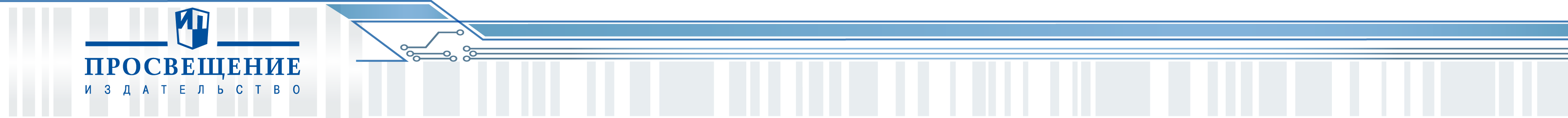 6
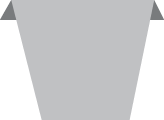 Практико-ориентированный характер
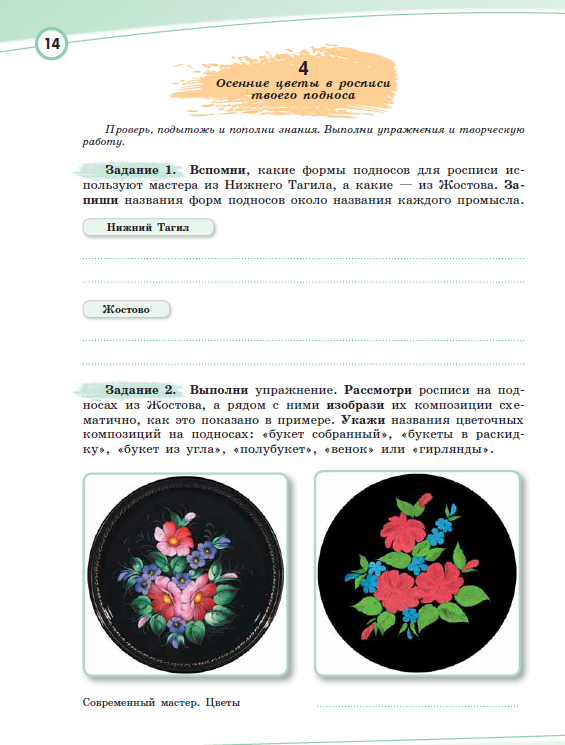 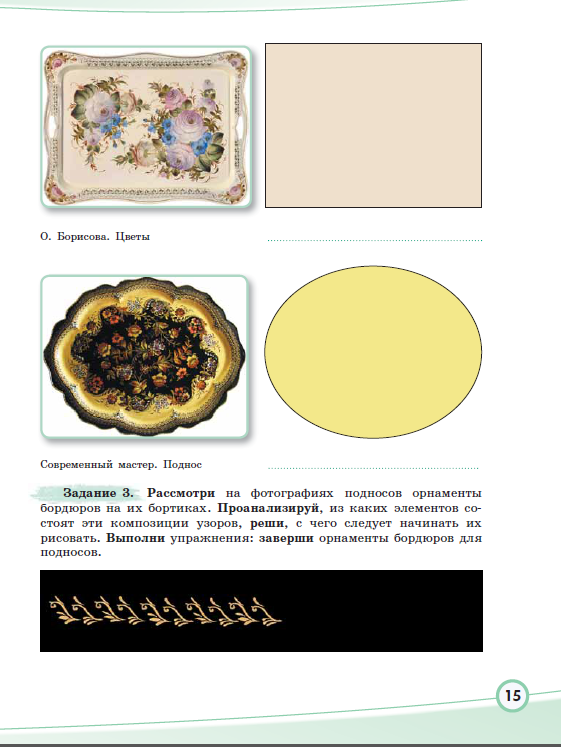 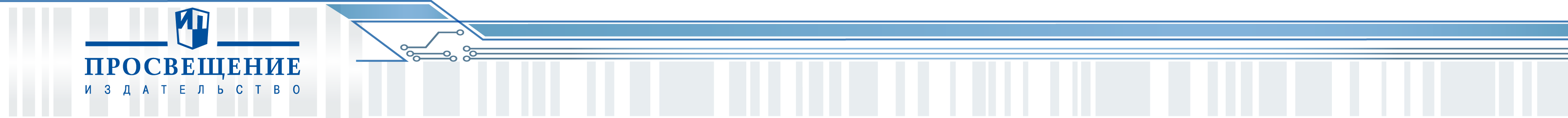 7
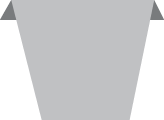 [Speaker Notes: .]
Включенность родной культуры, наличие системы материалов о культуре народов России и мира
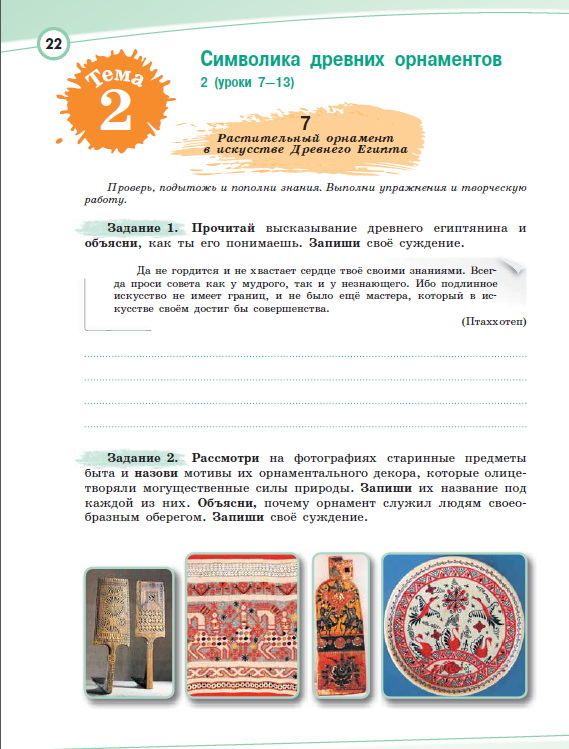 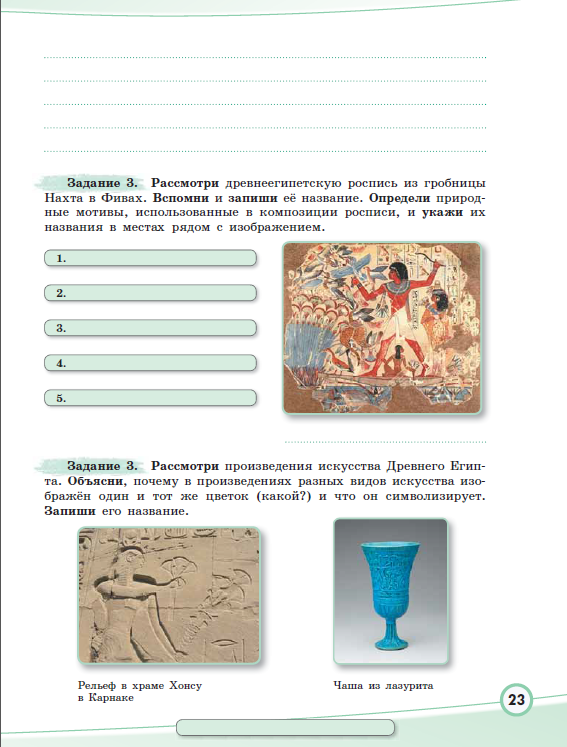 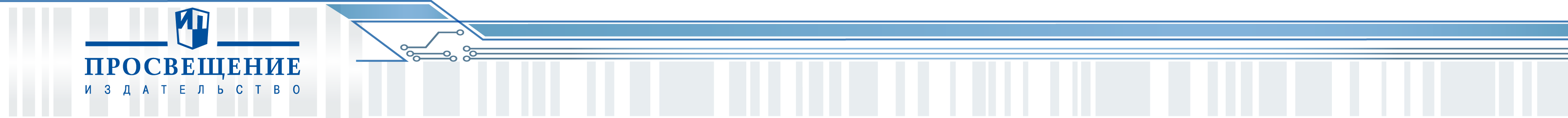 8
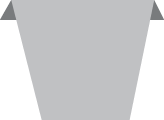 Наличие учебных материалов для развития социокультурной и межкультурной компетенции, духовно-нравственного развития и воспитания, что создаёт возможности для формирования базовых национальных ценностей;
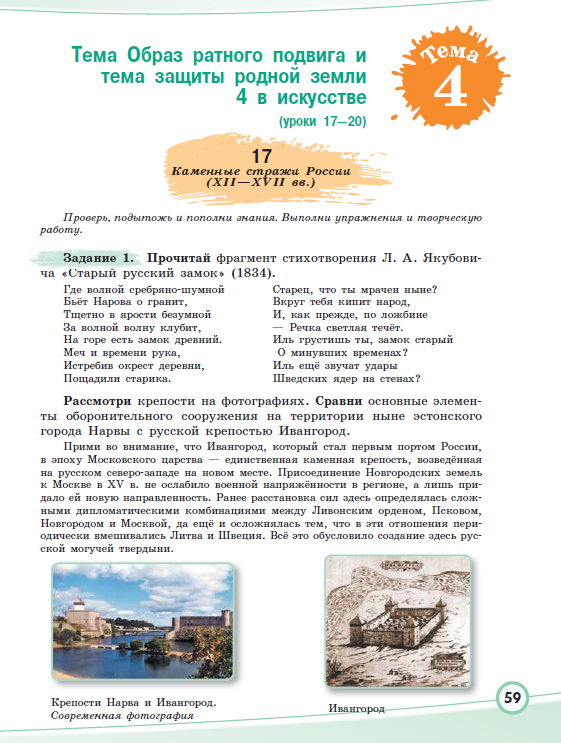 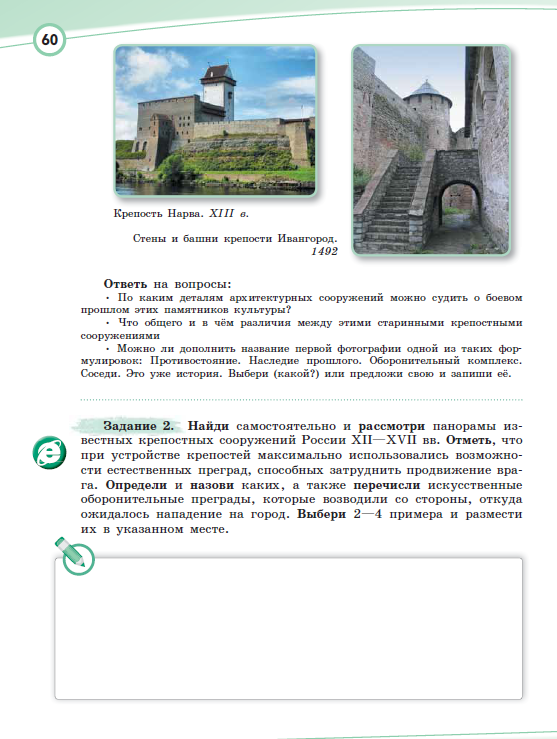 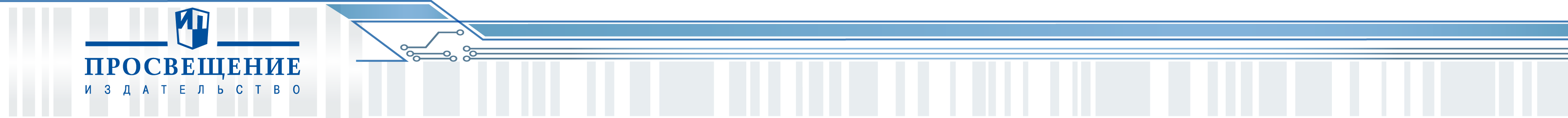 9
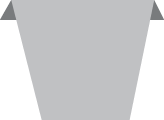 Поисковые задания нацелены на  развитие  творческих способностей и самостоятельности учащихся.
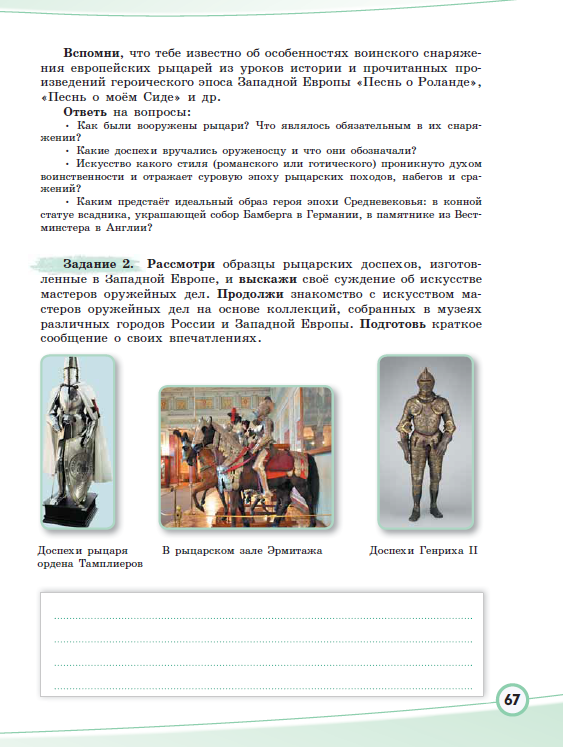 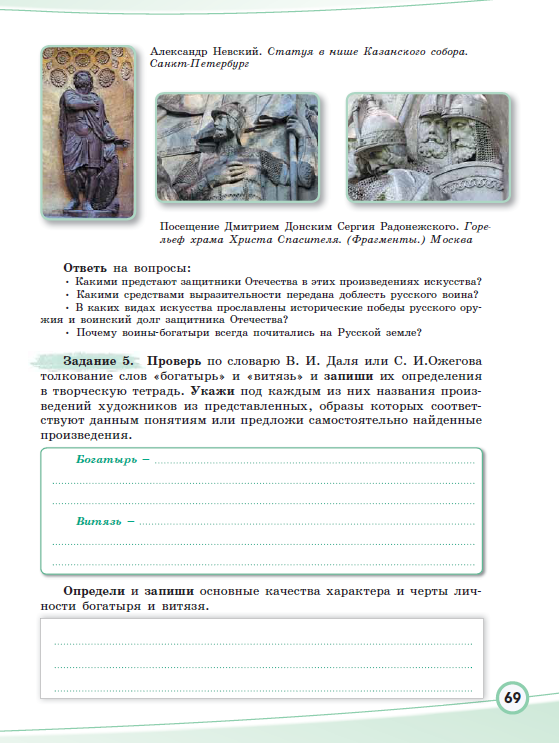 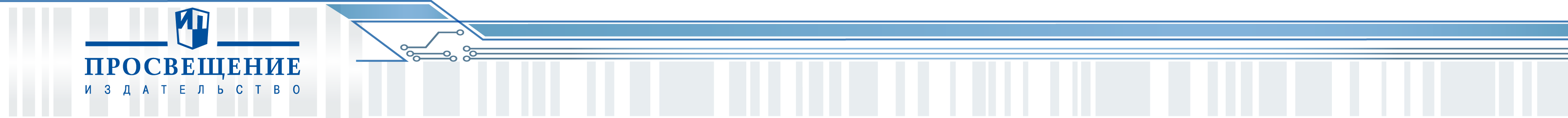 10
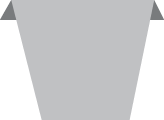 Эстетическое восприятие произведений и изучение творческой манеры пейзажистов
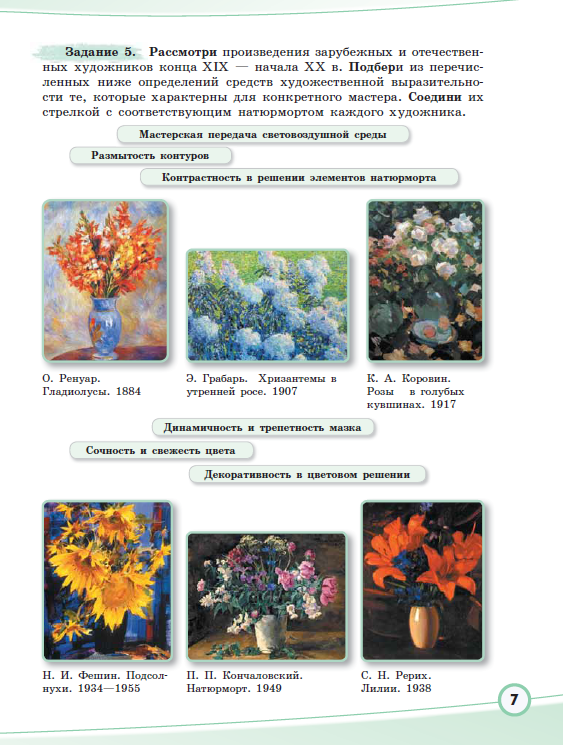 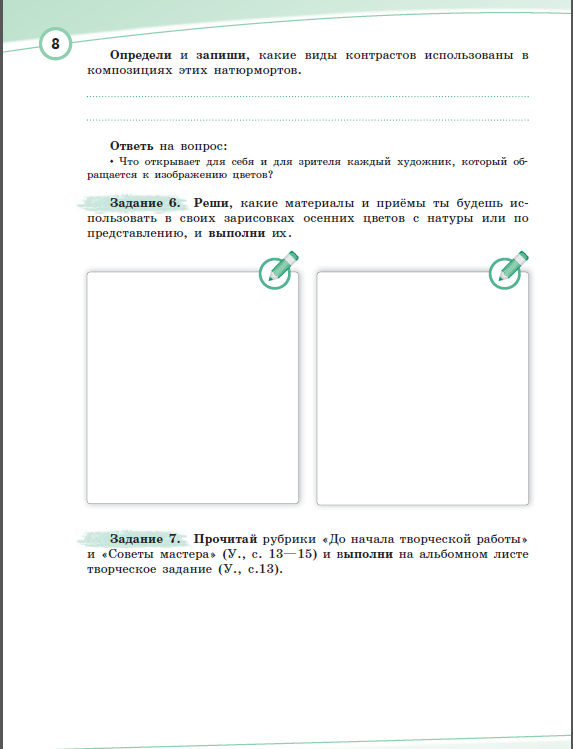 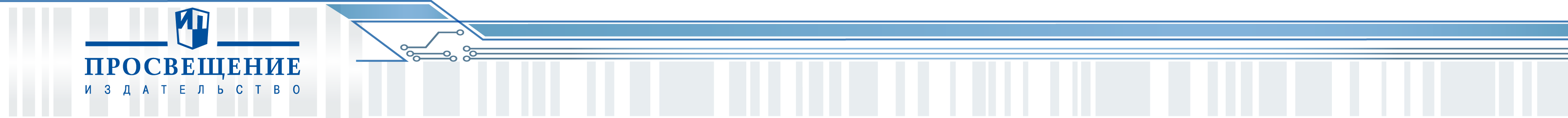 11
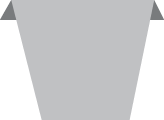 [Speaker Notes: Хочу обратить внимание на то, что эстетическое восприятие произведений и изучение творческой манеры пейзажистов – это средства формирования у учащихся способности уметь видеть прекрасное во всем, что нас окружает.]
Изобразительное искусство. Твоя мастерская.  
Рабочая тетрадь. 8 класс»,  авторы Т.В. Алешина, А.С. Питерских; 
под редакцией Б.М. Неменского
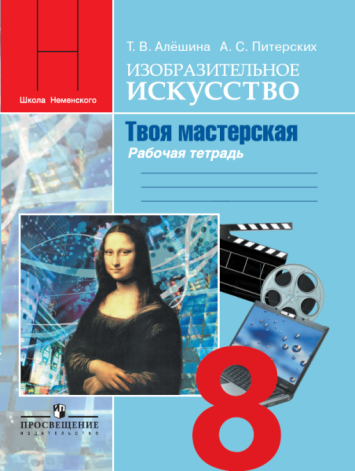 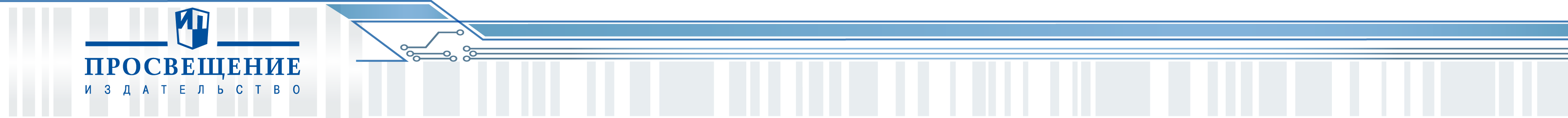 12
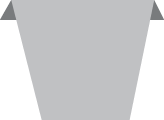 Серия учебно-исследовательских и практических творческих заданий поможет развить художественно-образное мышление, фантазию и воображение учащихся, научиться осознанно использовать выразительные возможности линии, цвета, объёма, а также художественных материалов и техник. Рабочая тетрадь, несомненно, будет способствовать формированию  и  развитию компетентности учащихся в области использования информационно-коммуникативных технологий
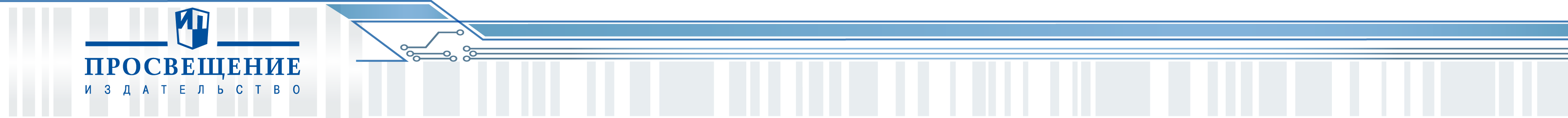 13
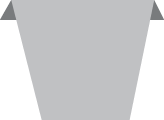 Создание сценарных планов
Поиск  персонажей спектакля с использованием навыков фотографии
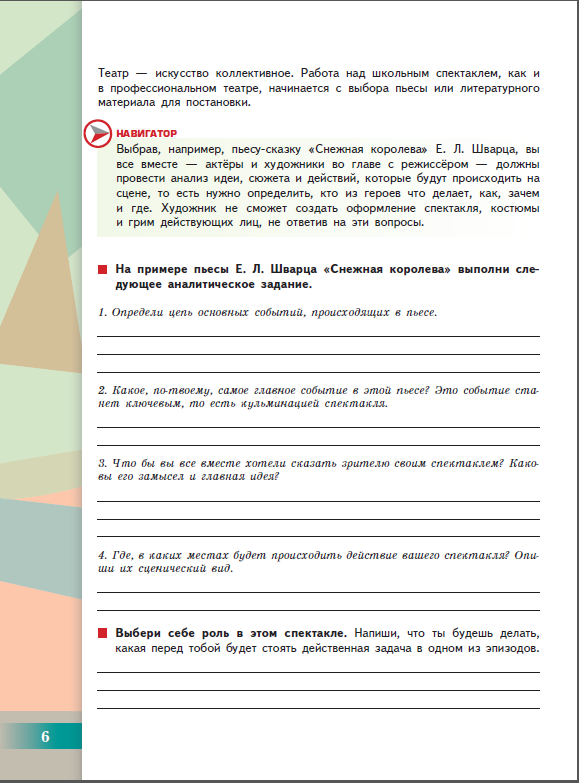 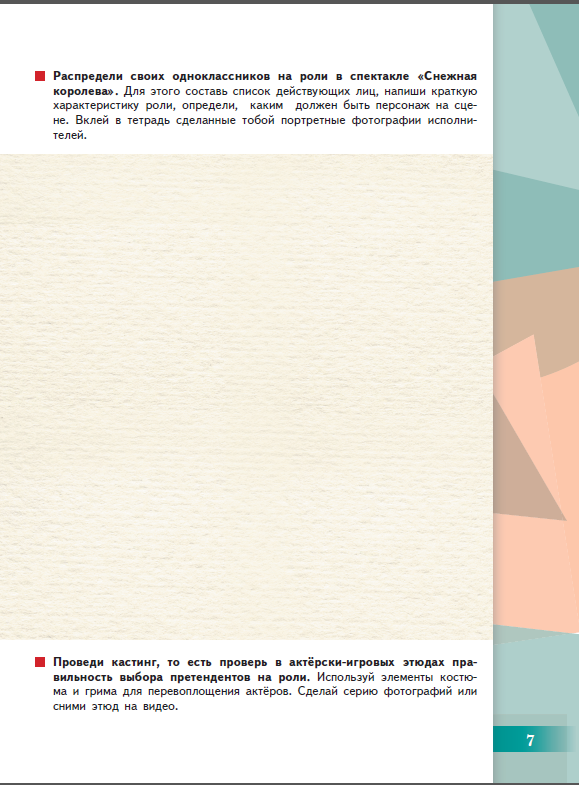 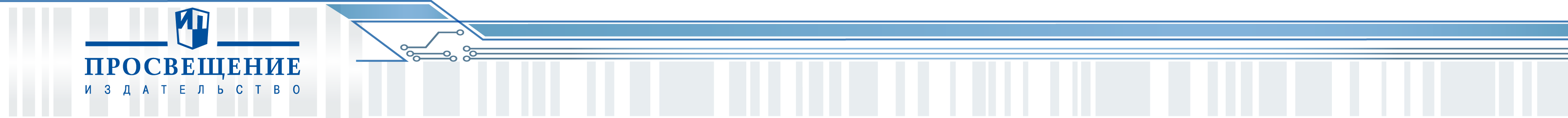 14
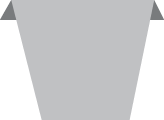 Проектно-исследовательские задания и задания на создание графических зарисовок декораций
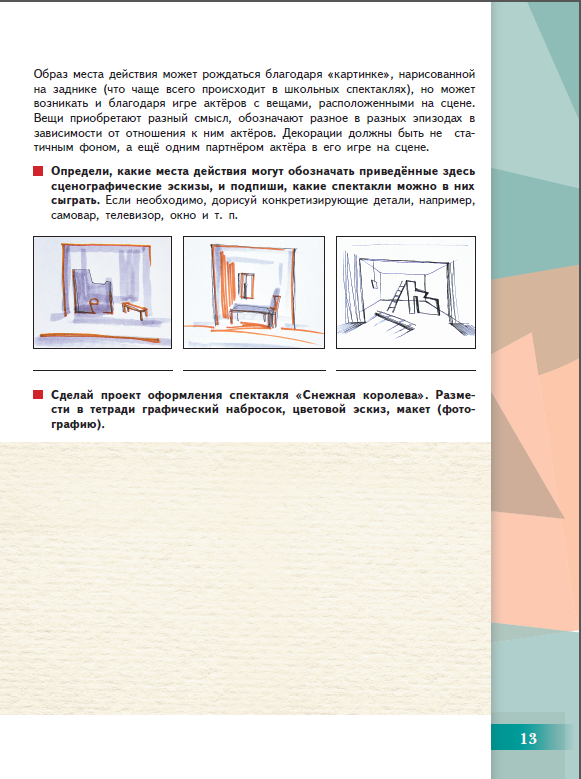 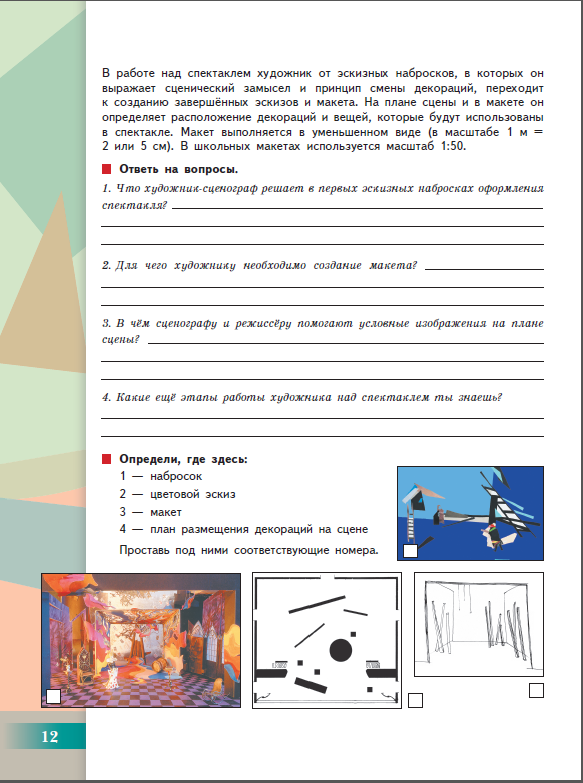 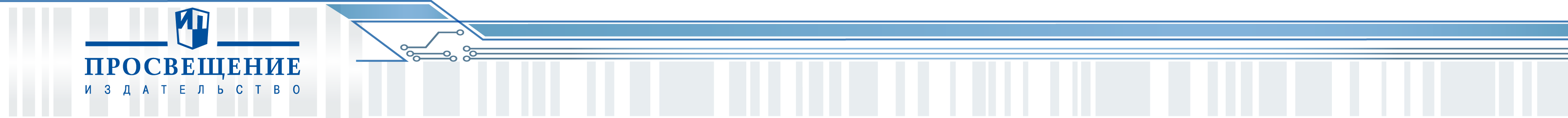 15
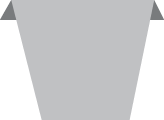 Создание графических зарисовок декораций к спектаклям
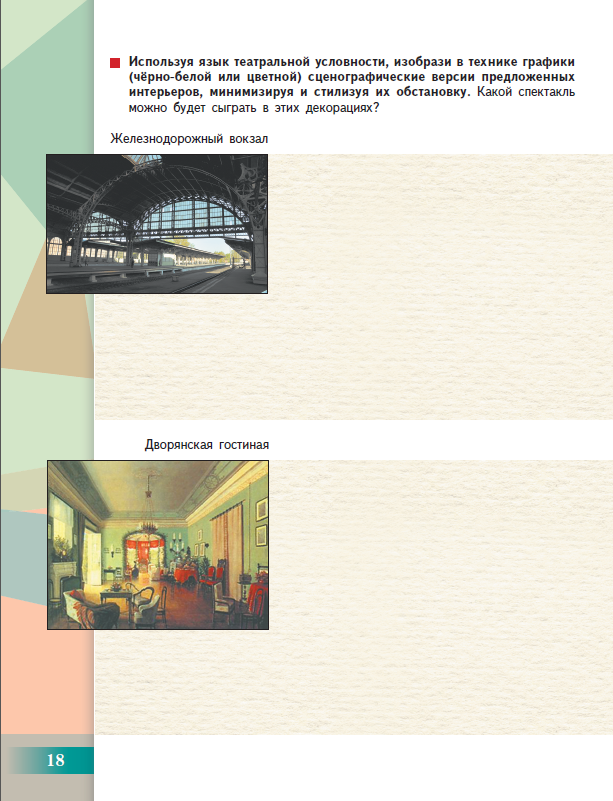 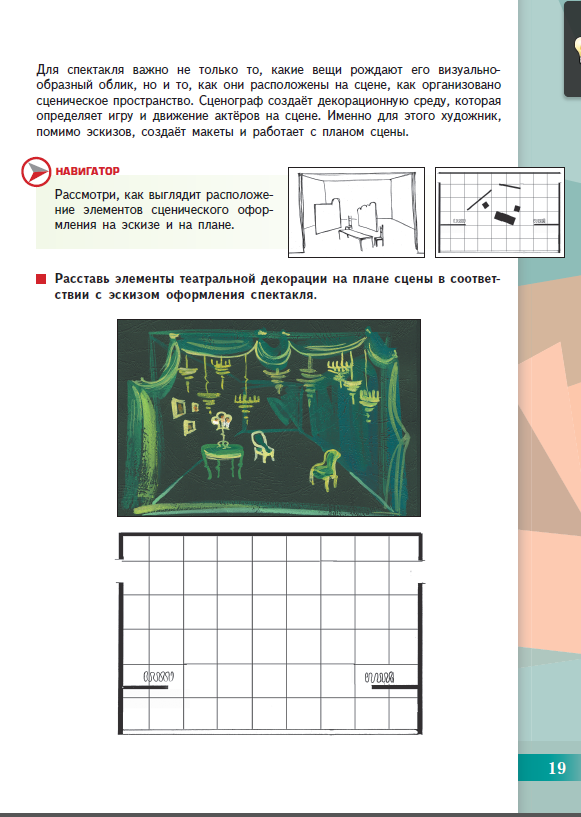 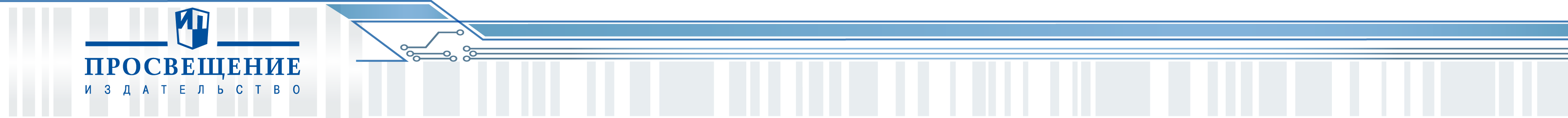 16
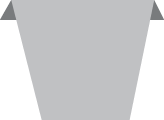 Создание фотографий на разные темы
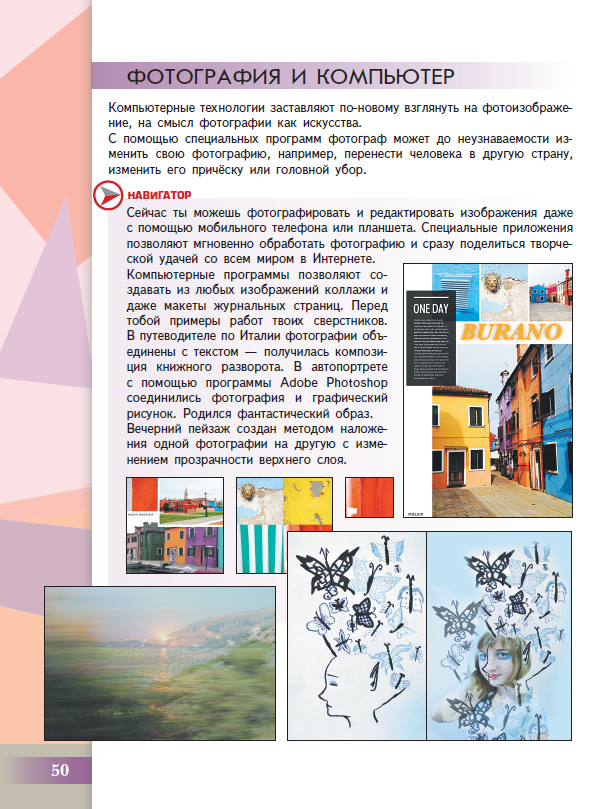 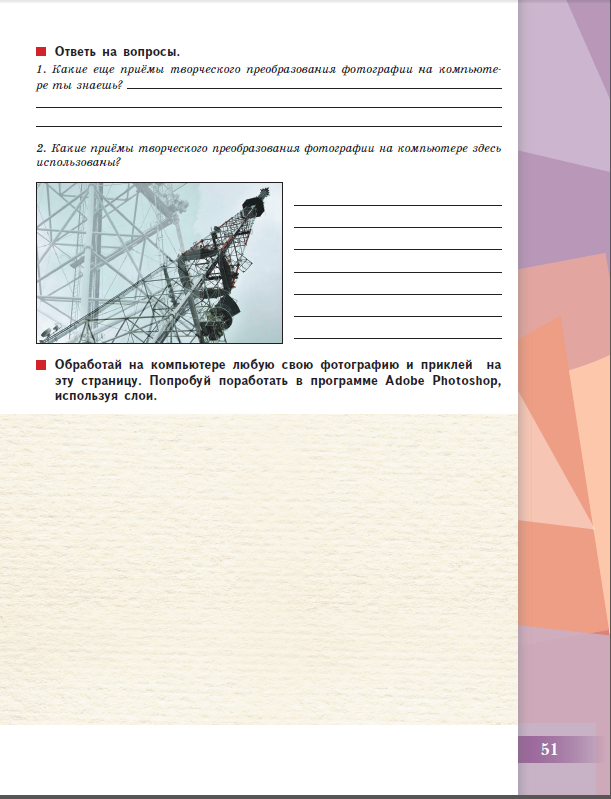 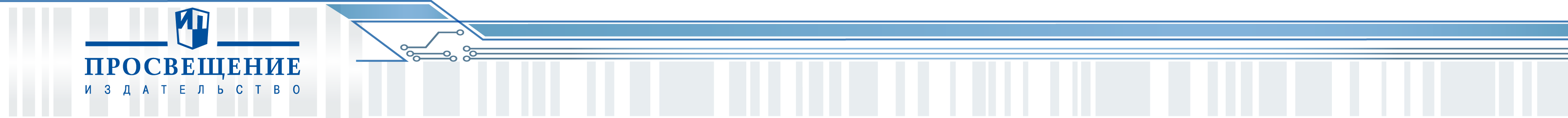 17
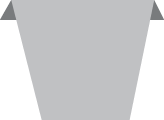 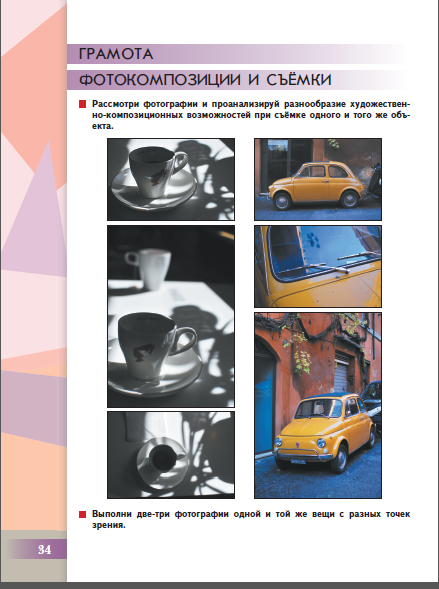 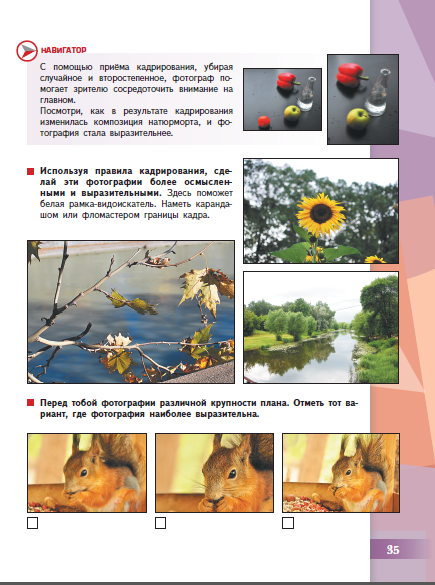 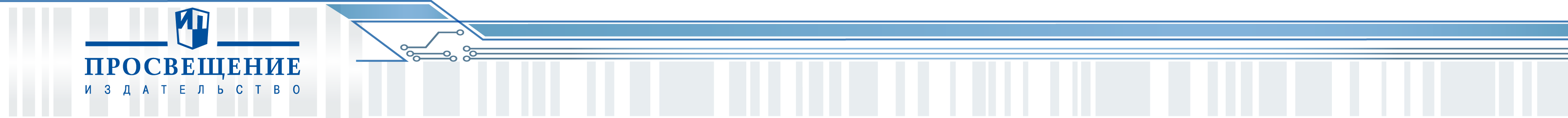 18
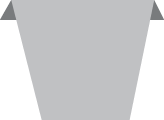 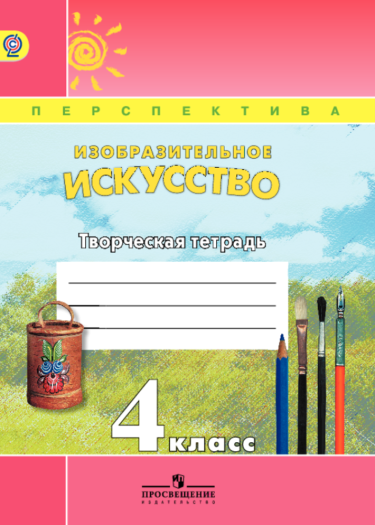 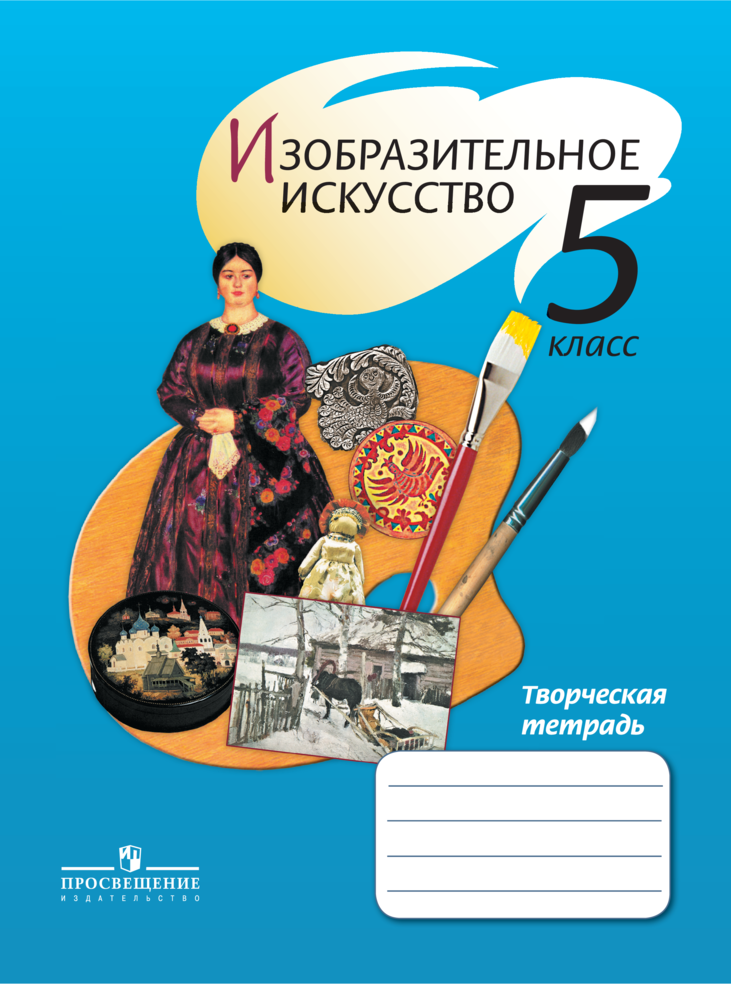 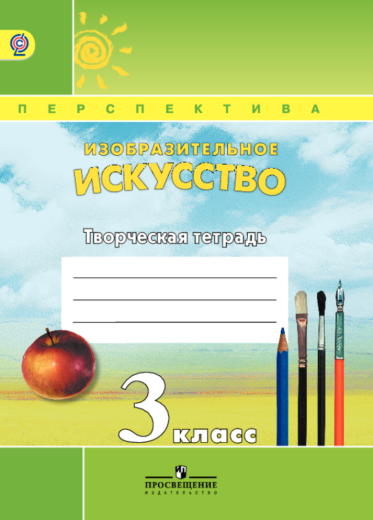 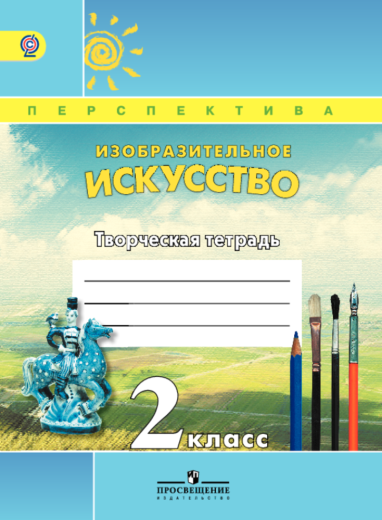 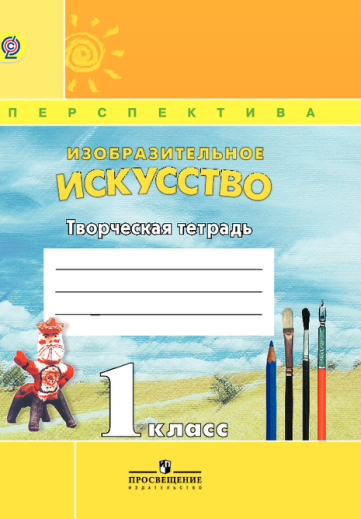 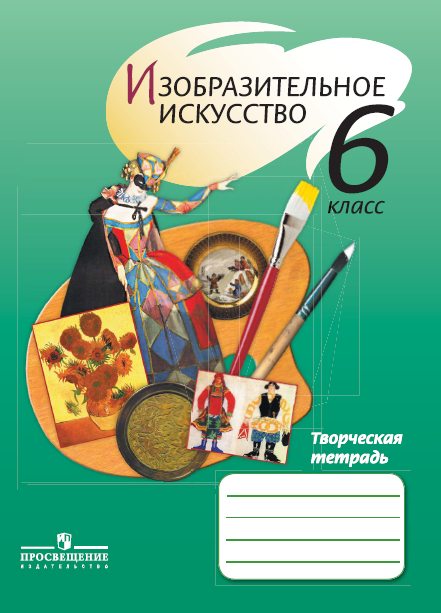 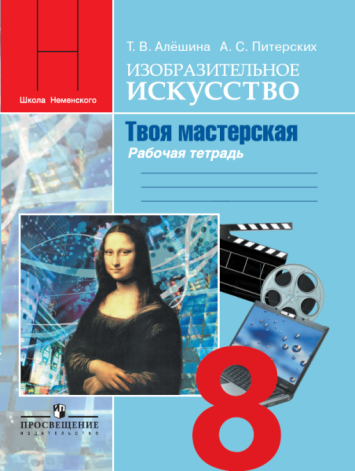 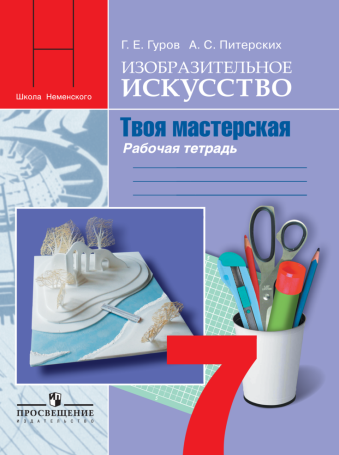 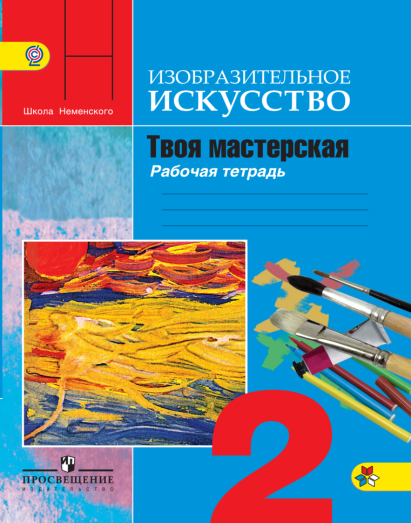 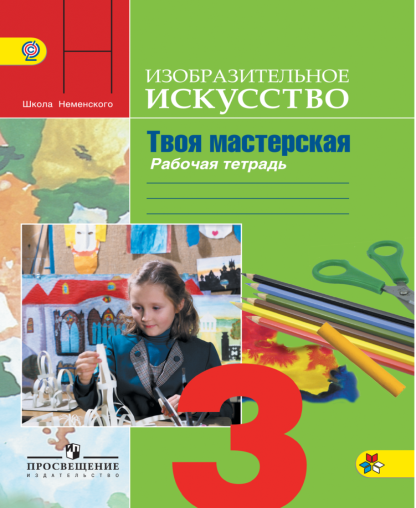 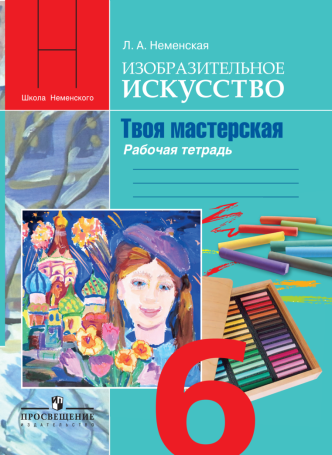 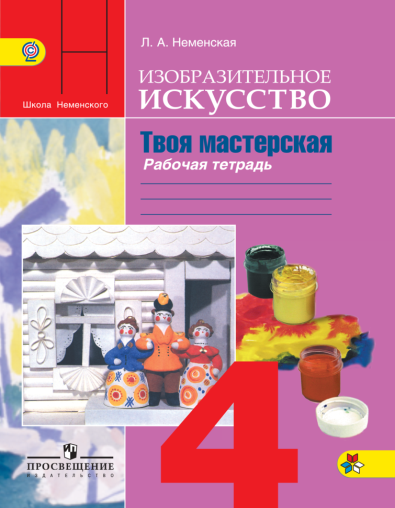 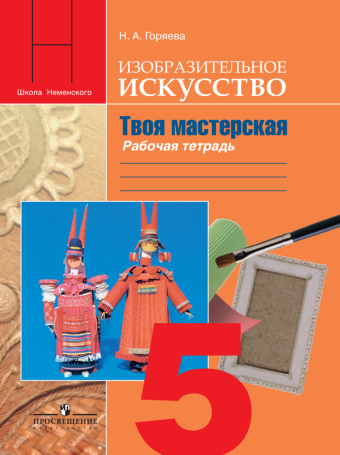 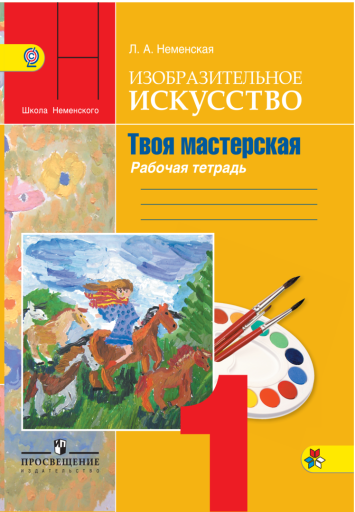 [Speaker Notes: .]
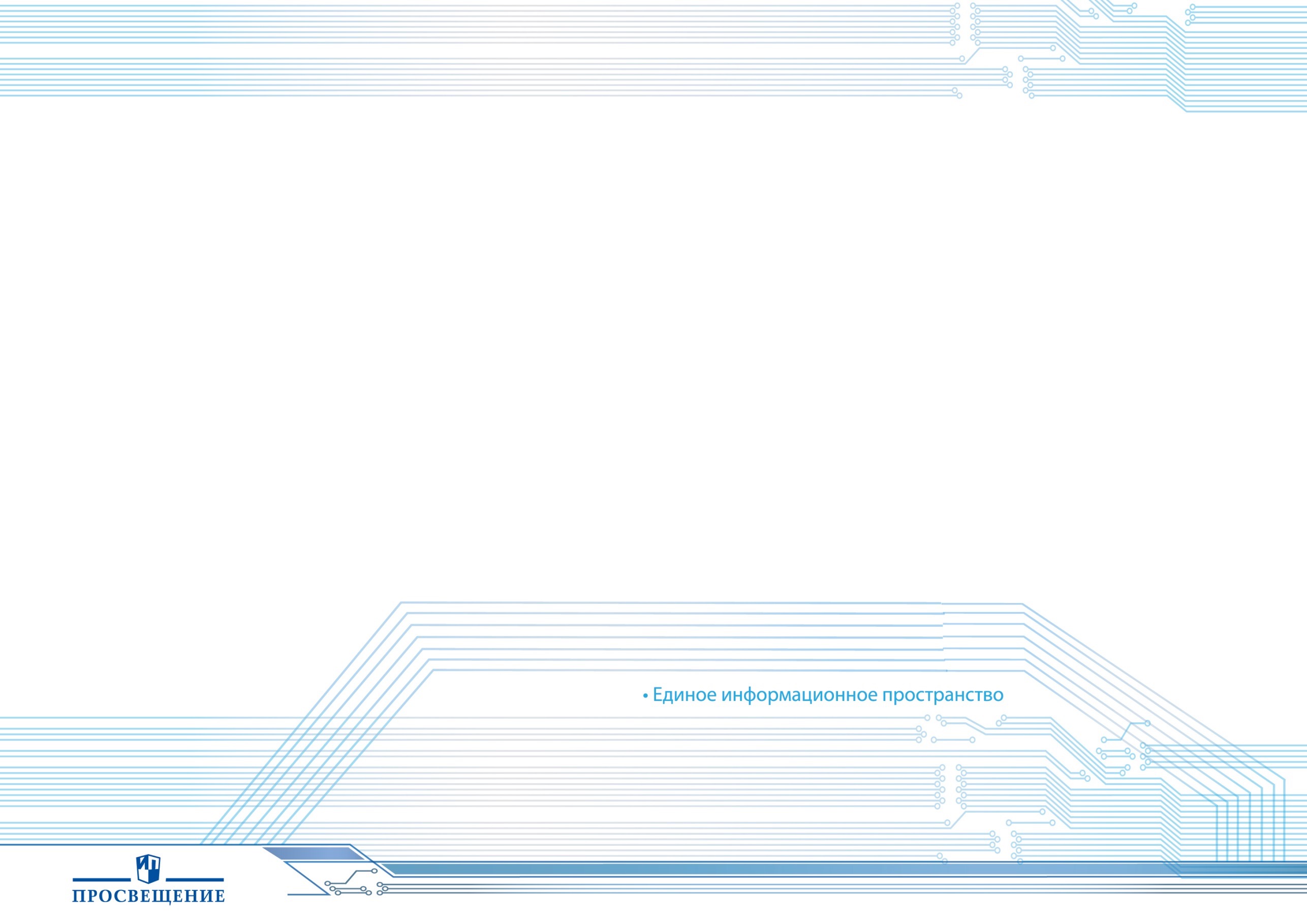 КОНТАКТНАЯ ИНФОРМАЦИЯ
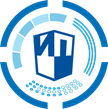 КОНТАКТНАЯ ИНФОРМАЦИЯ
Приобретение продукции:
www.shop.prosv.ru
Отдел по работе с госзаказами

Руководитель: Трофимова Галина Владимировна
Телефон: +7 (495) 789-30-40, доб. 41-44
E-mail: GTrofimova@prosv.ru
Центр по цифровым продуктам

Руководитель: Елисеев Николай Григорьевич
Телефон: +7 (495) 789-30-40, доб. 40-79
E-mail: NEliseev@prosv.ru

Вопросы, связанные с электронными учебниками, можно задать по адресу ebooks@prosv.ru
Подробная информация о проекте в разделе Электронный учебник на сайте www.prosv.ru
Отдел по работе с оптовыми клиентами

Руководитель: Кузнецова Анна Николаевна
Телефон: +7 (495) 789-30-40, доб. 40-76
E-mail: AKuznetsova@prosv.ru
www.prosv.ru
Спасибо 


DMedvedeva@prosv.ru